WELCOME VOLUNTEERS!
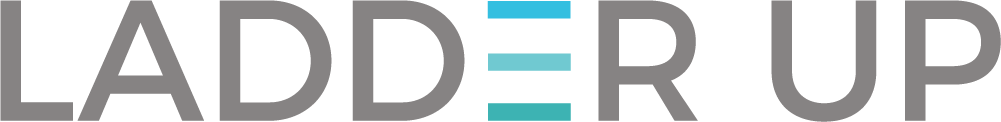 Project Money Coach Training
2020
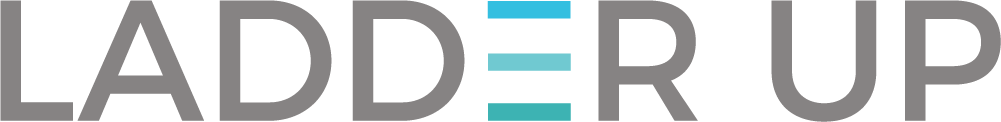 Introduction: Who We Are
Who we are:
Carly Oishi – Director of Financial Capability
coishi@goladderup.org


Now lets take a few minutes for you to introduce yourselves. Please state your name, how you found out about Project Money and something interesting about you.
Lupe Marin – Program Managerlmarin@goladderup.org
Zoom
All of you are currently muted in this presentation to ensure a smooth process. Please use the "raise your hand" and Chat function to ask questions. There will also be time at the end to discuss topics in more detail.
History
Project Money has helped hundreds of clients by reducing debt, increasing credit, and helping clients understand their financial situation. This, of course, cannot be done without the help of our wonderful volunteers.
In the 2019 class we had a total of 52 graduates all of which were able to form some type of financial plan to help them focus on their financial goals.
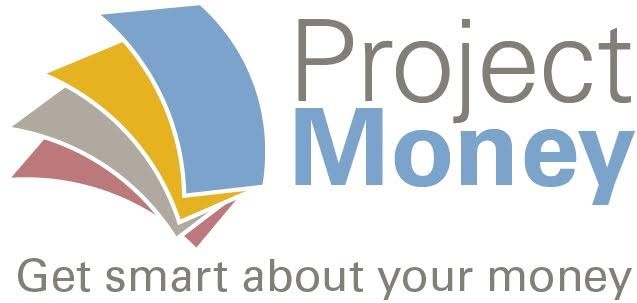 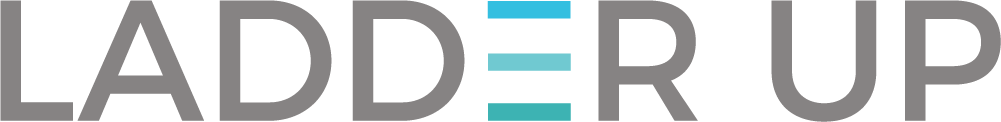 After today, you will…
Understand how our program works.
Know how to assist you client
Understand your role as a coach
How to track your client data
Have a basic understanding of the issues you may encounter with your clients
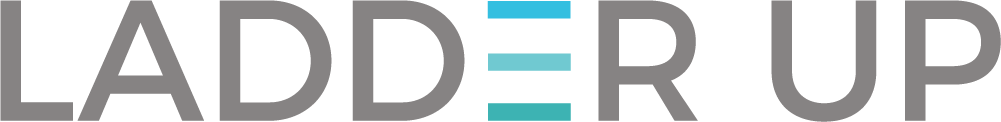 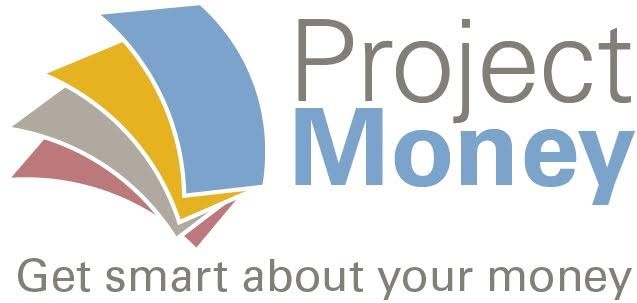 The goal of Project Money is to empower people to accomplish specific goals meant to help them move from financial uncertainty to financial security.
Structure of Project Money
8-week program
Tuesday or Thursday eveningCoaching every other week
Class Sections:  Tuesday or Thursday
Time: 6:00 pm – 6:30 pm Presentation for Clients
6:30 pm – 7:30 pm One-on-One Coaching
Completion Event: TBD
Let's Talk Materials
Materials
Your Money, Your Goals
Client Hand Book
Resource Website
Jumpcredit
Your Money, Your Goals
The Your Money, Your Goals handbook was created by the Consumer Financial Protection Bureau and it is a great tool for coaches to help clients achieve their goals. There are many worksheets that you will be able to access for your client and will be referenced in the modules.
Client Handbook
Each client will be receiving a handbook that will follow a structured lesson plan. You are not obligated to stick to this order as not all clients have the same goals. The biggest subjects that are emphasized are debt reduction, credit, and budgeting. 
Listen to what your client has to say on their first day and you will be able to assess where you should start and focus. 
We suggest that you look over what information and handouts have access to as it could be helpful for them to progress on their goal.
Resource Page
You will all have access to our password protected site at https://www.goladderup.org/project-money/ the password is pm20
This resource page will be your home base for contacting us, gaining knowledge, resource links, and where you will be tracking your client information. Anything you can potentially need access to is in this website.
Financial Coaching Role
As a financial coach you will be there to support your client by giving them the tools needed to become financially empowered.
Clients will come to you for guidance on how to start a budget, increase their credit, talk about their options in reducing debt, and much more.
It is up to you to give them the best advice possible and be able to teach them how to best take care of their financial situation. You will use goal-focused methods to help your client set and achieve them. 
Our goal is to help the client feel better about their situation and help them take the control of their finances.
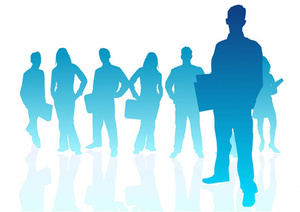 Financial Coaching Role
The coaching is primarily led by the participant and the coach is there to listen and support them. Coaches can find themselves in situations where they must hold back from giving advice or directing the process.
Coaches should try to help find creatives ways to help the individual achieve their own goals.
Primary traits needed to be a good coach:
The ability to establish and build trust
The ability to communicate via active listening and powerful questioning
The ability to follow through and monitor progress
The ability to encourage and motivate
[Speaker Notes: We do not want to come off as judgmental when a client talk to us. Which is why as a coach you may find yourself biting your tongue to keep ourselves from inserting ourselves into their situations.]
Financial Coaching vs. Financial Advisor
As a financial coach we want to be able to guide our client to the right resources and the right advice. We will cheer them on in their achievements and help them start achieving the goals that they set. 
We are NOT financial advisors as they are professionals who can guide clients through investments and financial advice as how to make their money grow.
Coaching Skills
Acknowledging
Acknowledgment addresses what the client had to do to get to where they are. It addressed the participants inner strengths.
Articulate
Telling the member what you see them doing. It is powerful to simply repeat the participant’s words back to them so they can hear themselves.
Asking Permission
This helps keep us in check with our personal values and making sure we aren’t inserting ourselves into their action plan.
Bottom-lining
We want to be as direct with the client as possible and have the client be as direct with us as we can to be able to guide them better.
Coaching Skills
Brainstorming
Together with your client you want to be able to work together and think about ideas that they might not have previously thought of. It a creative exercise to help find solutions with your client.
Challenging
This is done by asking open ended questions and helps the client think in another way. You are challenging the way they would normally view an issue.
Championing
You are your clients cheerleader and you are there to remind them that they can reach their goals despite their doubts
Clearing
This is when the client will vent out to you and you have to be as an active listener to see where we can find a root cause of a problem.
Coaching Skills
Intruding
Sometimes you may need to stop your client in a non-disrupted way to bring something into light. This helps you be honest and forward with them.
Reframing
This helps the client view something from a different perspective.
Understanding Your Client
Listen for the emotions behind financial decisions
Peoples finances are very personal and can come with many emotions.
Include questions about what money means to them and what the most difficult thing about money is. 
Understand the value around money
Does your client enjoy eating out? 
Buying gifts?
Understanding what goes behind their decisions..
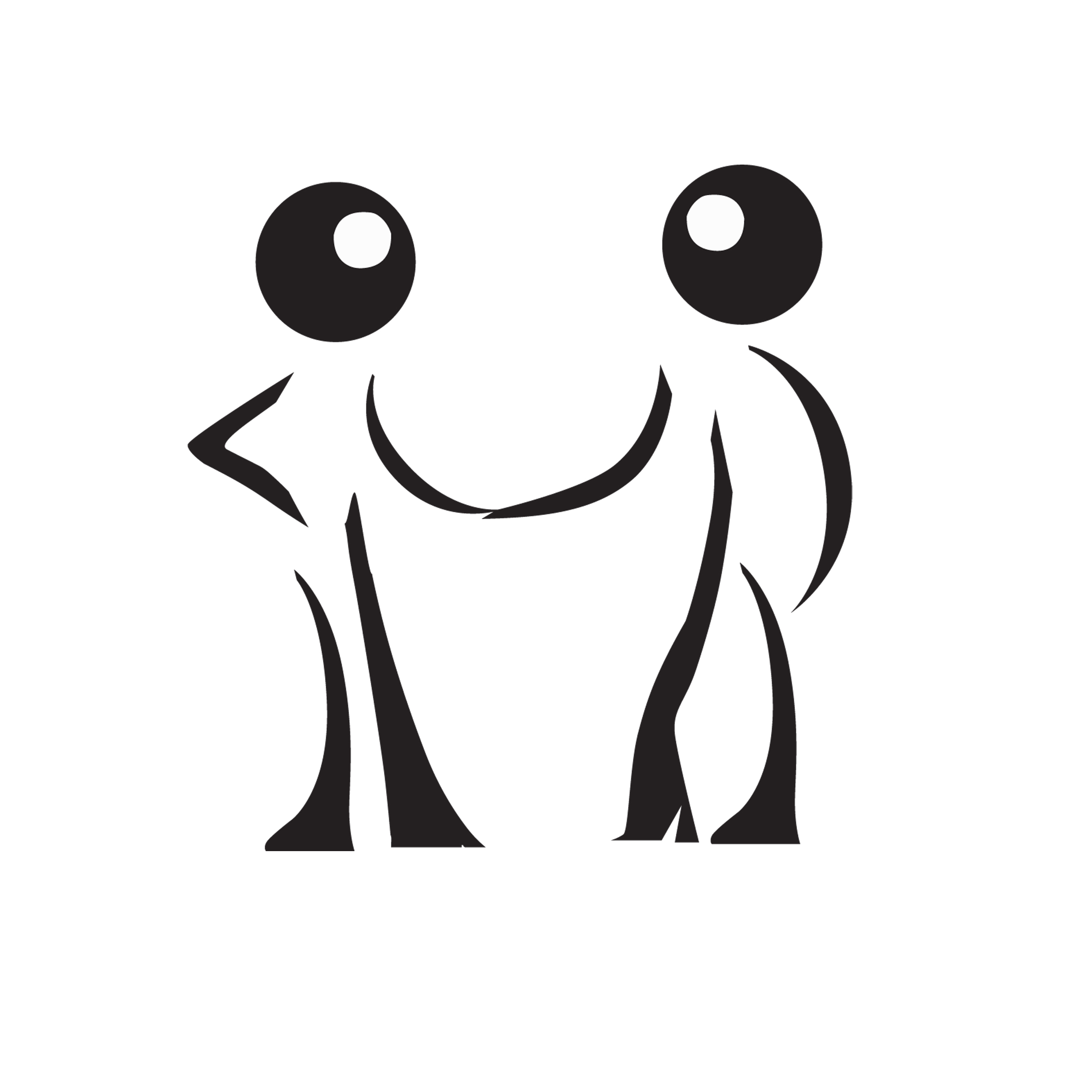 [Speaker Notes: We are guided through our emotions with our money. We use our emotions a lot and it affects how we feel about money. 
We can have clients who associate joy with money because they like to eat out or purchase gifts but the opposite can happen with these same items. We can experience guilt when we are eating out when there is food at home as well as feel stress when the holidays come around. 

It is important to understand where the client stands on their values of money. If we understand the relationship between the client and their money we will be able to better guide them,
Asking questions like Who handles the finances in your family? How is money looked at in a friend circle? Helps us understand the pressures they may feel when it comes to things like money.  For example, if a client is in a circle of friends whose personal finances are not worrisome the client may feel more likely to spend when they are with them to make themselves feel like they are part of the group.
(Ask group for more examples of how our emotions can affect our money values)

Keeping our values in check is important because our clients are not here for assistance increasing their assets in investments. They are here because they want to improve their habits and want to be able to start things like emergency funds, pay for higher education, and prepare for homes or children.]
Keeping Our Values In Check
Many of you come from different backgrounds and some even financial backgrounds but we want to maintain our personal values of something in check.
We never want the client to feel bad about their past decisions or judge them for what they've done in the past. 
What they value on how they feel about money may not be the same way that you feel or view a issue.
They aren’t here to hear about how we solved an issue but rather for you to guide them how they can solve their own.
Focusing
Develop a partnership with your member.
Remember and assure them that they are the experts on their own lives and they know what they could be doing best for themselves.
Acknowledge that you don’t have all the right answers.
Give advice to the client only if they request it and even then reassure them that it is still their choice.
Evoke Change
Affirmations are verbal statements that acknowledge what you noticed was positive about your member.
We want to Affirm our member by:
Focusing on what is positive about your member
Recognize specific positive actions your member is taking
Use phrases like 
You got a lot done despite all the setbacks
You’ve thought this through
You tried your best this week
At the end of the day…
WE are here to support and guide our clients to the best of our ability and it is up to the client to follow through.
First things first!
One of the very first meeting with your client you should get to know each other. Learn about their values and relationship with money as well as what brought them to seek out this class. The biggest thing we want to establish in their first meeting is a goal. Do they want to reduce their debt? Or maybe its starting a savings account to be able to put a down payment on a property? 
Listen to what your client want to work on and set something down on paper.

It is OUR goal to help them figure this out and  by the end of this course they should have a set financial plan to continue after they stop seeing us.
Client Data Tracking
Please use the Financial Coaching Tracker to track your clients progress.
The form will be available in the portal.
We will be tracking:
Goal settings and achievements
Action plans
Credit changes
Debt changes
Savings changes

Please make sure to complete these after every session as we want to be able to keep track of client achievements and progress.
Last Meeting  - Action Plan
We never expect clients to have their financial goals completed at the end of their sessions. However, we do want clients to have the confidence and a plan that will help them stick to and achieve their goals after they stop coming to see us.

We have set up a document that you will complete with your clients to ensure that they have written out what their long term is and how they plan to achieve it. We want to make sure the client knows that there is a plan set for them to follow. 
Please remind your client that if they would like to continue their financial coaching journey they are able to come back to us through individual financial coaching in the office with us.
Pulling A Credit Report
Most clients will want their credit report pulled so you will head over to www.annualcreditreport.com to help them pull it. 
Fill in all information that is requested from the website.
It will ask for a current address in which the client has lived for two years or more.
If the client hasn’t lived in their home for longer than two years provide a previous address.
Have your client answer all the security questions.
Some questions may be trick questions so help your client answer them to the best of their ability
If a client has no line of credit under their names it will be really hard or not possible at all to pull their credit report because they are credit invisible.
Pulling A Credit Report Continued…
We want to try to pull the TransUnion credit report as it tends to be the most accurate and will allow us to use the Jump Credit software.
Jump Credit is a software that is exclusively in use at VITA sites and is used to help the client gain a better understanding of their credit report.
It generates an Action Plan for them and goes over what potentially could be harming their credit report.
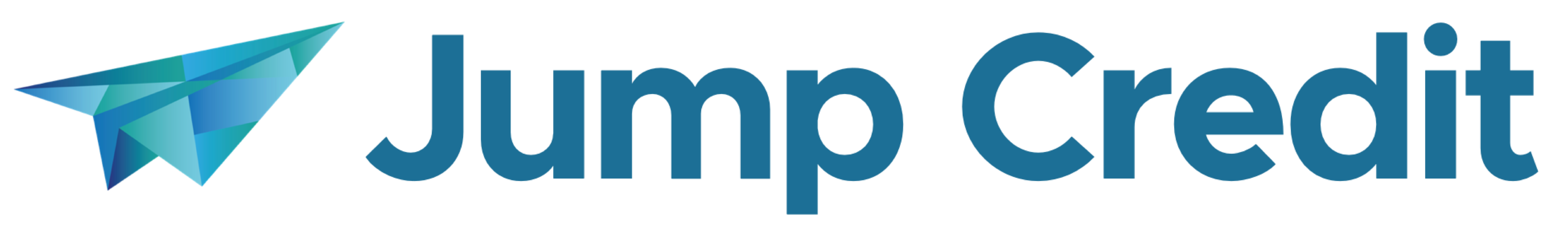 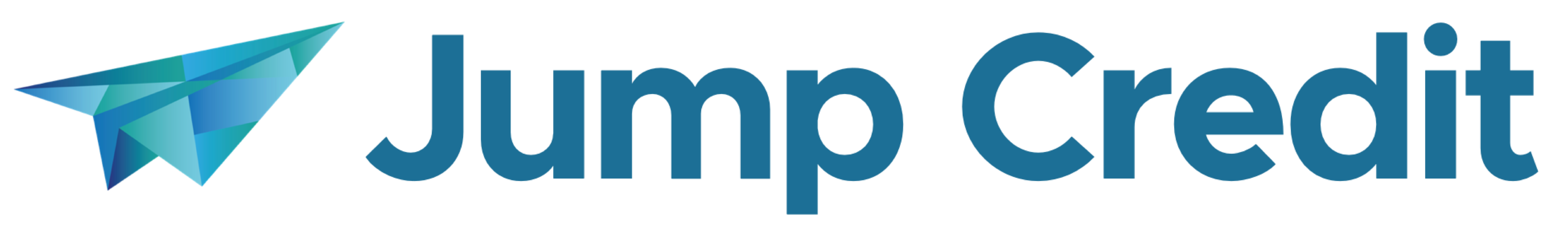 We are going to go over how you use Jump Credit.
Login: COACH_ladderupPassword: blueturtle
STEP 1: Go to annualcreditreport.com to pull the clients TransUnion credit report.
STEP 2: Enter in your clients information
STEP 3: Select TransUnion and ONLY TransUnion
STEP 4: Answer security questions
STEP 5: Save report as a PDF
STEP 6: Head to JumpCredit and input clients email address if they have one.
STEP 7: Write down the File Passcode for them so they can gain access to their information.
STEP 8: Drag and upload the clients Credit Report
STEP 9: Click submit.
Jump Credit Continued…
An Action Plan should have downloaded automatically, which you can open and read with your client.
You can practice uploading a credit report by going under the MORE tab and clicking on NEW USERS in which it will guide you in understanding what is on the Action Plan.
The Action Plan covers:
3 overall tips that will help the client reduce debt or increase their score
An estimate of what your credit score is
Account summaries
Listed accounts (Open, closed, collections)
Listed hard inquiries

There are sample credit reports and action plans you can view on Jump Credit so you can become familiar.
CFR Prepaid Debit Cards
Clients may not have access or may not trust a traditional bank so they go to Check Cashing stores. Ladder Up offers free prepaid debit cards in which you can open up for your client which are sponsored by US Bank.
The card is free of fees and charges as long as the client remains active
The client can deposit cash or have direct deposit on the card.
They can withdraw money from any US Bank or any authorized ATM.
There is more literature on it inside of your manual.
Questions? Concerns? Comments?
Thank You For Coming!
WE WILL SEE YOU IN JULY!
If you have any other questions please contact us at saveup@goladderup.org